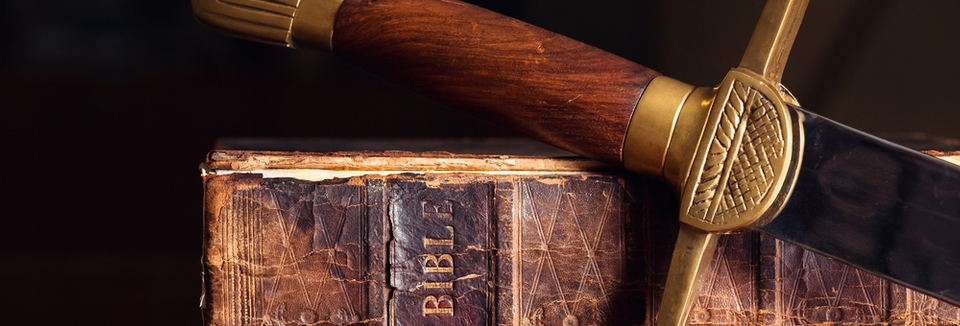 Diligently
BIBLE
Ron Bert
BIBLE
July 7, 2019
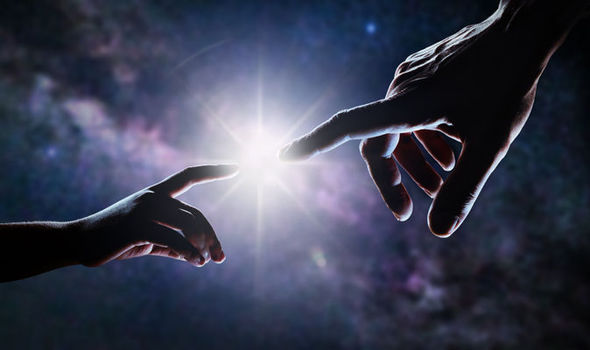 is
Now faith is the substance of things hoped for, the evidence of things not seen. — Hebrews 11:1
faith ↔ hearing
hearing ↔ word of God
So then faith comes by hearing, and hearing by the word of God. — Romans 10:17
faith ↔ hearing
faith
hearing
faith
For we walk by faith, not by sight. — 2nd Corinthians 5:7
faith
hope
faith
faith
faith
↔ word of God
faith ↔
hearing
hearing ↔ word of God
hearing
word of God
word of God
But without faith it is impossible to please Him, for he who comes to God must believe that He is, and that He is a rewarder of those who diligently seek Him. — Hebrews 11:6
But without faith it is impossible to please Him, for he who comes to God must believe that He is, and that He is a rewarder of those who diligently seek Him. — Hebrews 11:6
But without faith it is impossible to please Him, for he who comes to God must believe that He is, and that He is a rewarder of those who diligently seek Him. — Hebrews 11:6
faith
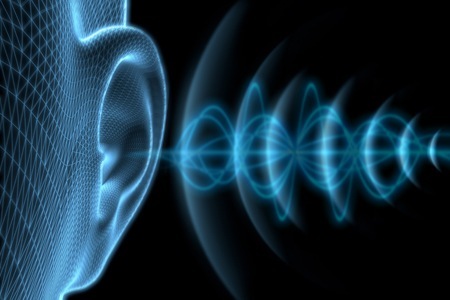 =
faith = hope
BIBLE
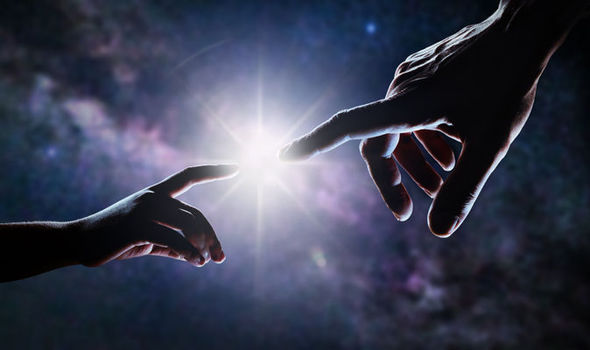 Hope
Word of God
faith
But without faith it is impossible to please Him, for he who comes to God must believe that He is, and that He is a rewarder of those who diligently seek Him. — Hebrews 11:6
believe
must
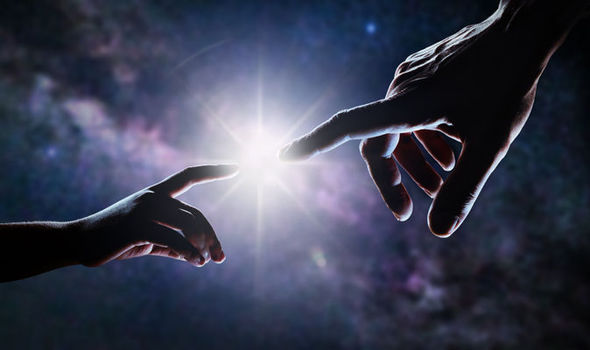 But without faith it is impossible to please Him, for he who comes to God must believe that He is, and that He is a rewarder of those who diligently seek Him. — Hebrews 11:6
But without faith it is impossible to please Him, for he who comes to God must believe that He is, and that He is a rewarder of those who diligently seek Him. — Hebrews 11:6
comes  to
But without faith it is impossible to please Him, for he who comes to God must believe that He is, and that He is a rewarder of those who diligently seek Him. — Hebrews 11:6
But without faith it is impossible to please Him, for he who comes to God must believe that He is, and that He is a rewarder of those who diligently seek Him. — Hebrews 11:6
But without faith it is impossible to please Him, for he who comes to God must believe that He is, and that He is a rewarder of those who diligently seek Him. — Hebrews 11:6
But without faith it is impossible to please Him, for he who comes to God must believe that He is, and that He is a rewarder of those who diligently seek Him. — Hebrews 11:6
But without faith it is impossible to please Him, for he who comes to God must believe that He is, and that He is a rewarder of those who diligently seek Him. — Hebrews 11:6
diligent
diligently
Be diligent to present yourself approved to God, a worker who does not need to be ashamed, rightly dividing the word of truth. — 2nd Timothy 2:15
diligent
And Jesus said to them, "I am the bread of life. He who comes to Me shall never hunger, and he who believes in Me shall never thirst.  — John 6:35
And Jesus said to them, "I am the bread of life. He who comes to Me shall never hunger, and he who believes in Me shall never thirst.  — John 6:35
For with the heart one believes unto righteousness, and with the mouth confession is made unto salvation. — Romans 10:10
believe
Jesus
believe
Conscientiously
"Let not your heart be troubled; you believe in God, believe also   in Me." — John 14:1
substance
worker
comes to
in
does not need to be ashamed
Meticulously
not ashamed
in
Jesus
rightly dividing the word of truth
in Me
applying
Industriously
Thoroughly
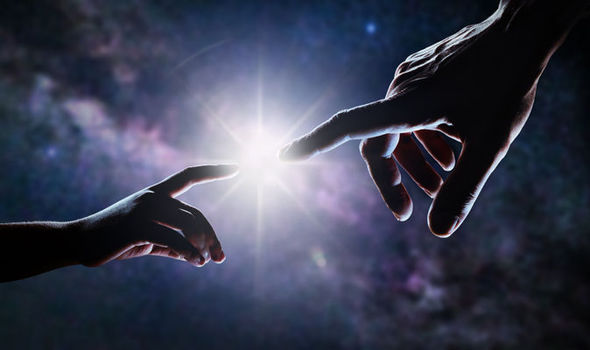 Hope
Word of God
But without faith it is impossible to please Him, for he who comes to God must believe that He is, and that He is a rewarder of those who diligently seek Him. — Hebrews 11:6
But without faith it is impossible to please Him, for he who comes to God must believe that He is, and that He is a rewarder of those who diligently seek Him. — Hebrews 11:6
But without faith it is impossible to please Him, for he who comes to God must believe that He is, and that He is a rewarder of those who diligently seek Him. — Hebrews 11:6
diligently
diligently
Worker
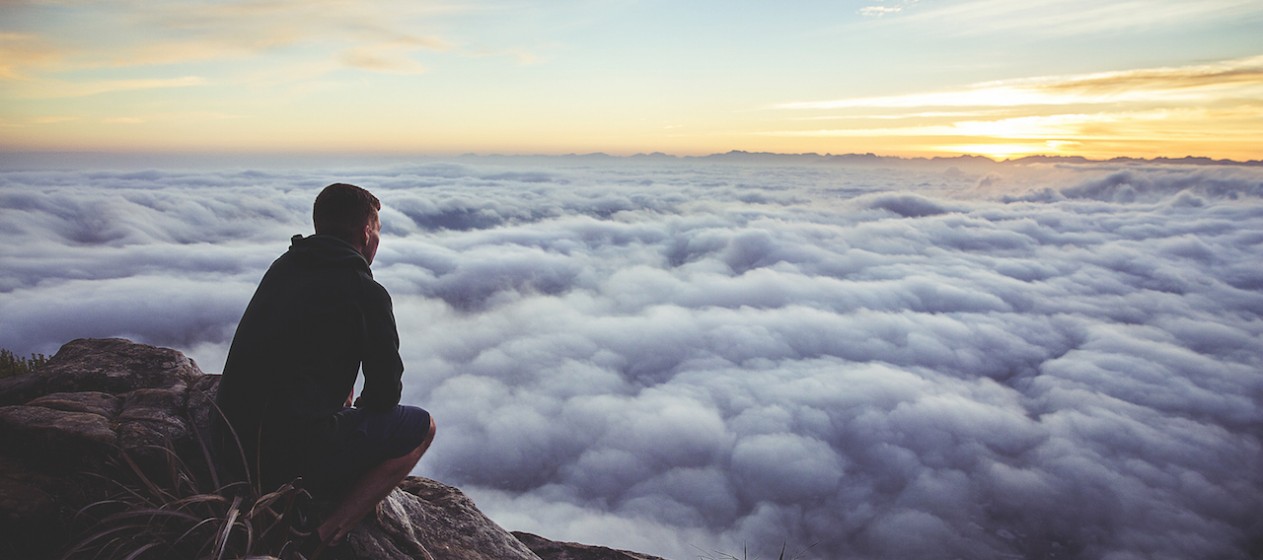 I love those who love me,          And those who seek me diligently will find me. — Proverbs 8:17
diligently
seek
seek
diligently
find
find
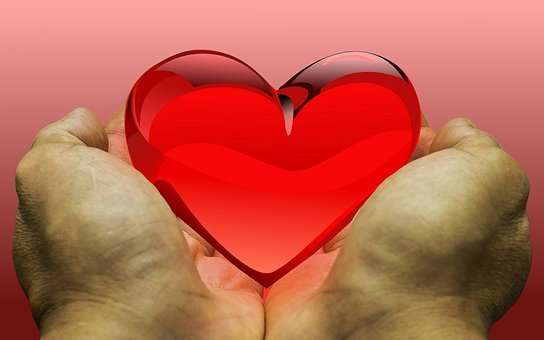 Keep your heart with all diligence, For out of it spring the issues of life. — Proverbs 4:23
Keep
diligently
life
keep
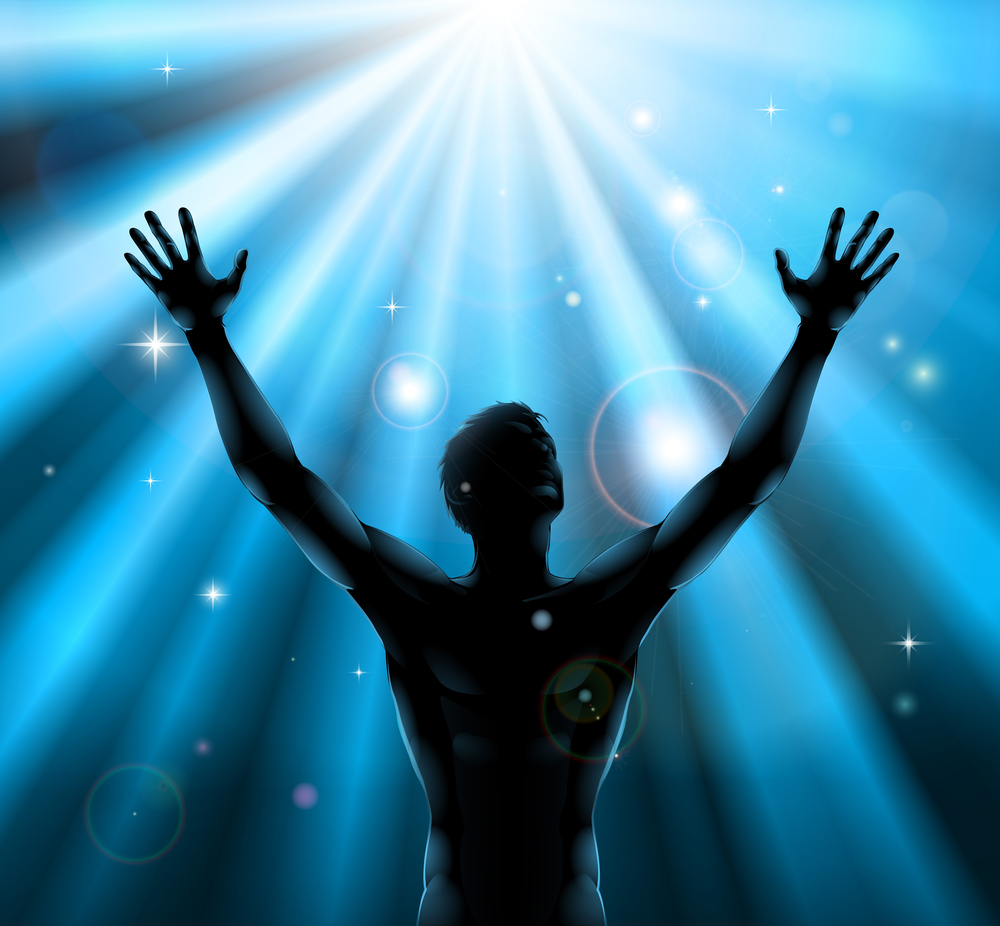 diligently
keep
You have commanded us           To keep Your precepts diligently. — Psalms 119:4
keep
His Ways
keep
diligently
Your precepts
faith
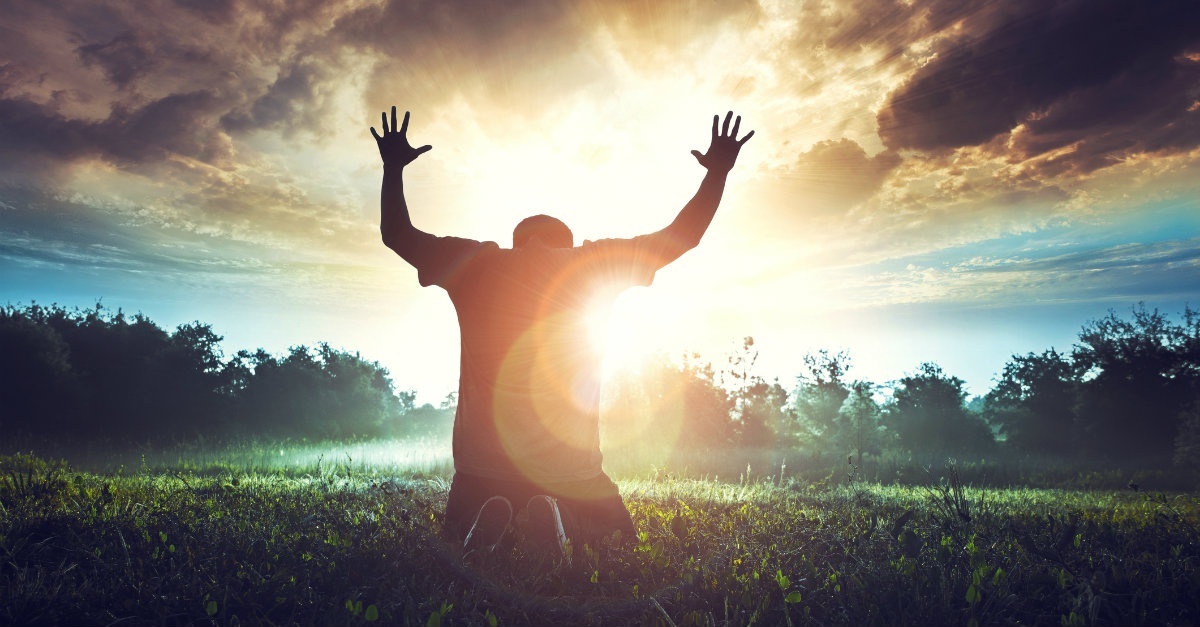 heart
                   take heed 
     diligently keep yourself
              → lest you
                     forget
                     depart
			  → teach
                                 your children
				        grandchildren
"Only take heed to yourself, and diligently keep yourself, lest you forget the things your eyes have seen, and lest they depart from your heart all the days of your life. And teach them to your children and your grandchildren, …"               —  Deuteronomy 4:9
take heed
diligently
keep
diligently keep yourself
lest you
diligent
diligent
forget
depart
forget
heart
teach
your children
grandchildren
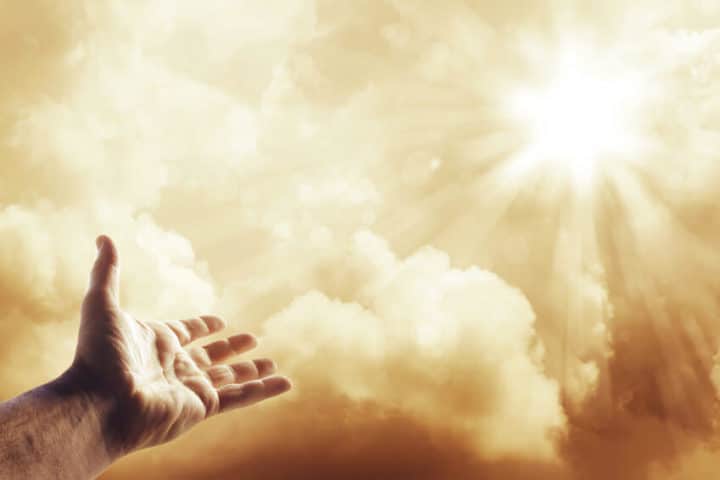 diligent
The plans of the diligent lead surely to plenty, But those of everyone who is hasty, surely to poverty. — Proverbs 21:5
plans
diligent
impatient
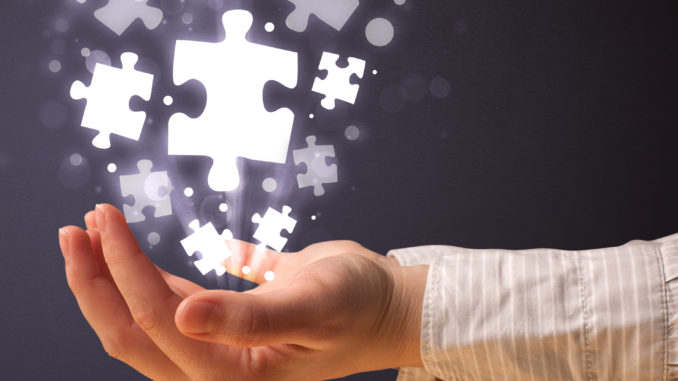 love
Be diligent to know the state of your flocks, And attend to your herds; — Proverbs 27:23
diligent
hope
spirit
attend to
diligent
patient
prayer
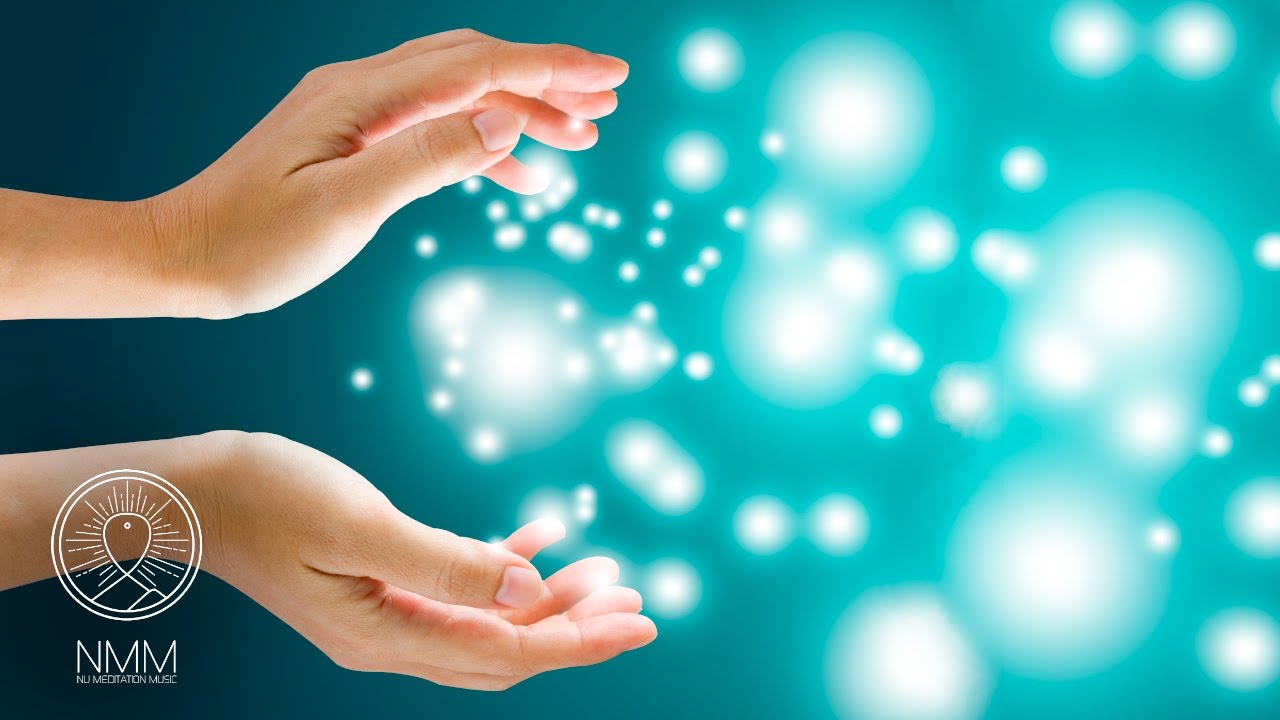 Be kindly affectionate to one another with brotherly love, in honor giving preference to one another; not lagging in diligence, fervent in spirit, serving the Lord; rejoicing in hope, patient in tribulation, continuing steadfastly in prayer; — Romans 12:10-12
love
in
hope
diligence
spirit
in
diligent
diligence
in
patient
in
in
prayer
in
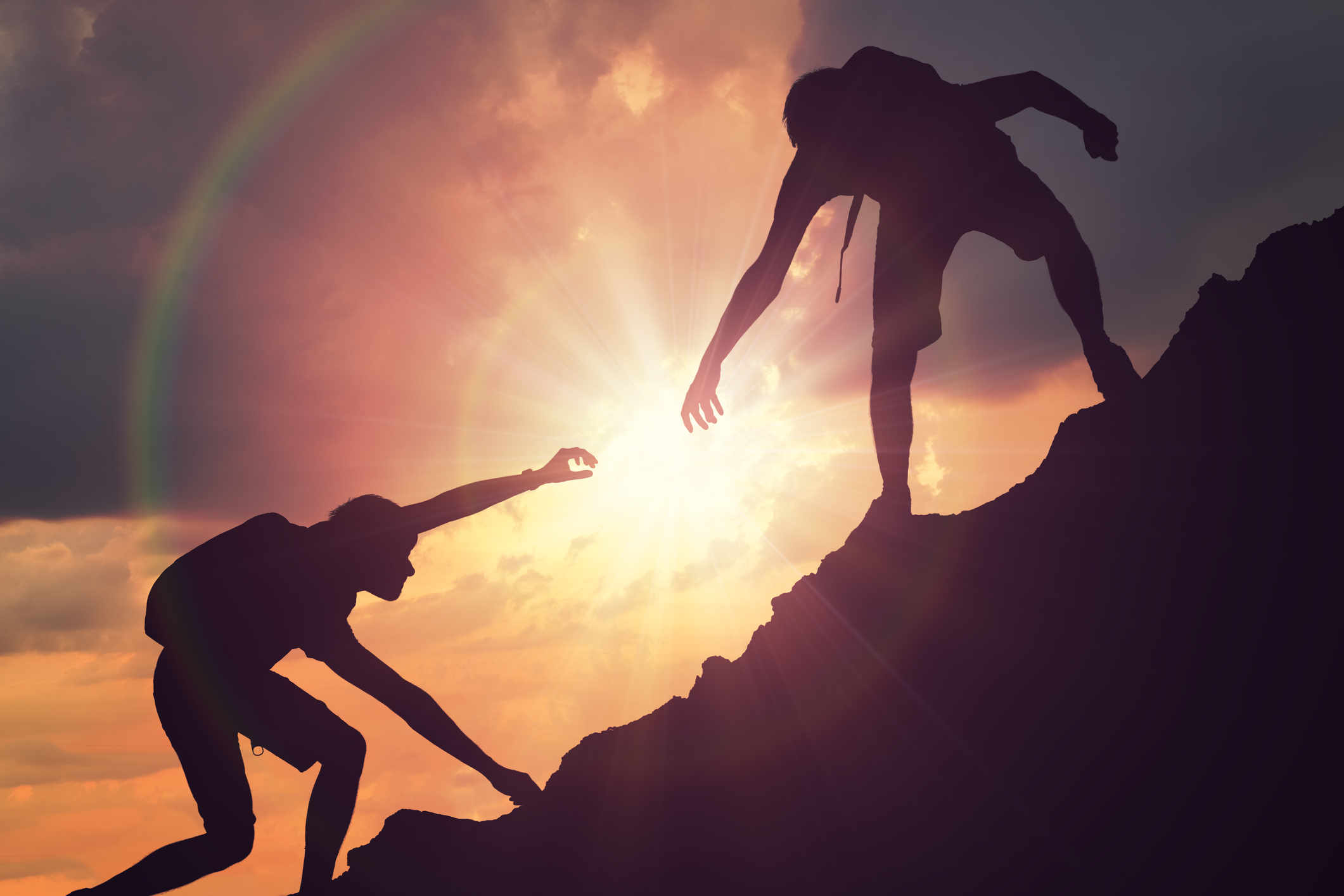 And we desire that each one          of you show the same diligence    to the full assurance of hope until the end, that you do not become sluggish, but imitate those who through faith and patience inherit the promises. — Hebrews 6:11-12
And we desire that each one          of you show the same diligence    to the full assurance of hope until the end, that you do not become sluggish, but imitate those who through faith and patience inherit the promises. — Hebrews 6:11-12
And we desire that each one          of you show the same diligence    to the full assurance of hope until the end, that you do not become sluggish, but imitate those who through faith and patience inherit the promises. — Hebrews 6:11-12
And we desire that each one          of you show the same diligence    to the full assurance of hope until the end, that you do not become sluggish, but imitate those who through faith and patience inherit the promises. — Hebrews 6:11-12
diligence
diligence
of hope
do
do
through faith
promises
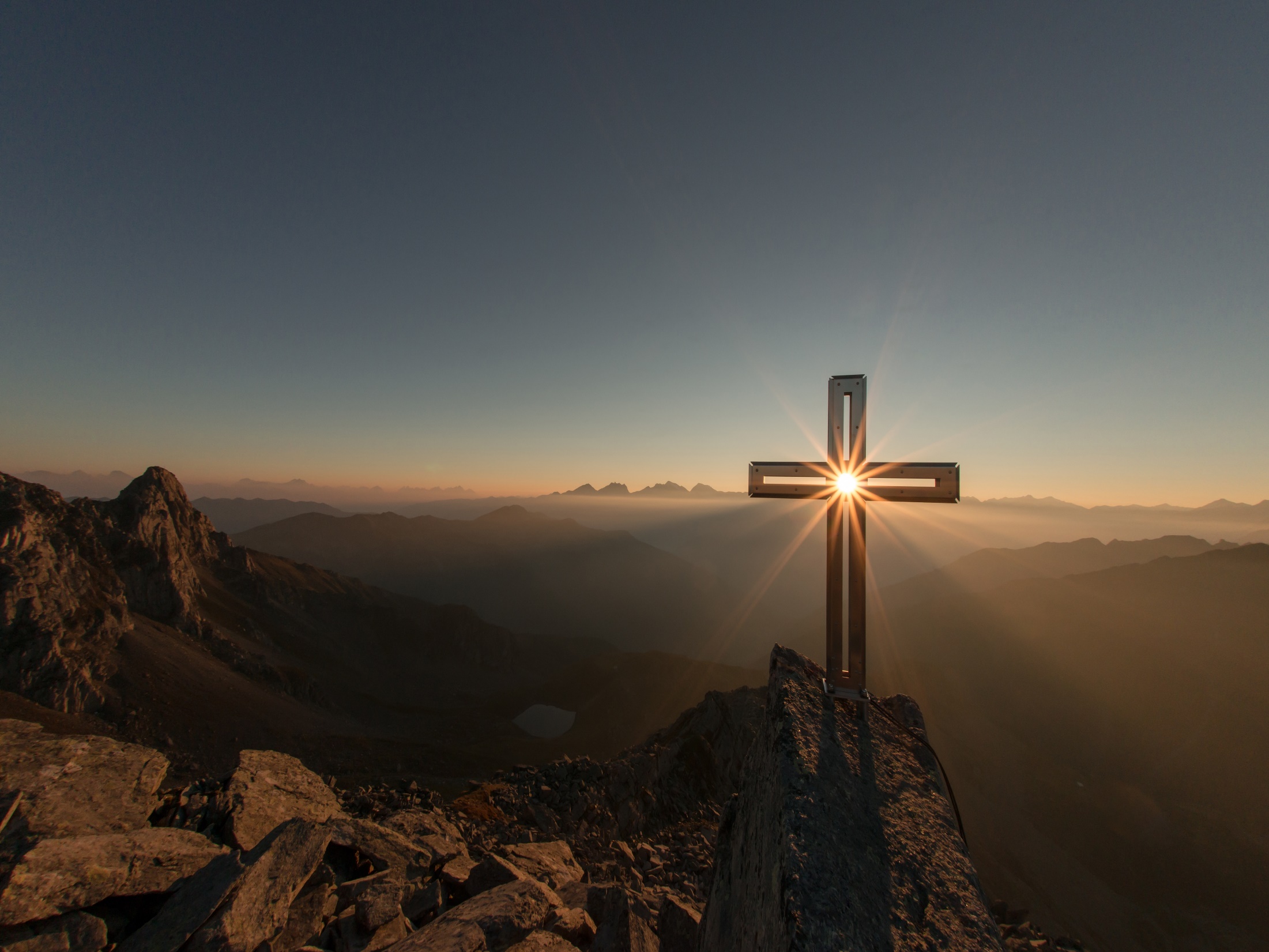 But also for this very reason, giving all diligence, add to your faith virtue, to virtue knowledge, to knowledge self-control, to self-control perseverance, to perseverance godliness, to godliness brotherly kindness, and to brotherly     kindness love. — 2nd Peter 1:5-7
all diligence
diligence
love
faith
virtue
godliness
self-control
entrance
perseverance
knowledge
brotherly
kindness
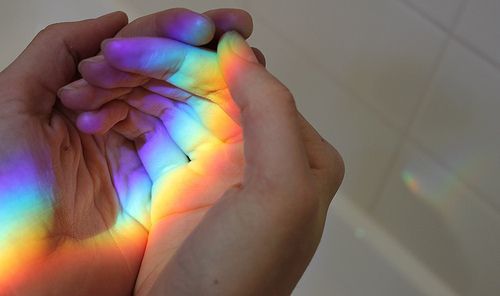 Therefore, brethren, be even more diligent to make your call and election sure, for if you do these things you will never stumble; for so an entrance will be supplied to you abundantly into the everlasting kingdom of our Lord and Savior Jesus Christ. —  2nd Peter 1:10-11
your call
diligent
Faith
Virtue
Knowledge
Self-Control
Perseverance
Godliness
Brotherly Kindness
Love
diligent
entrance
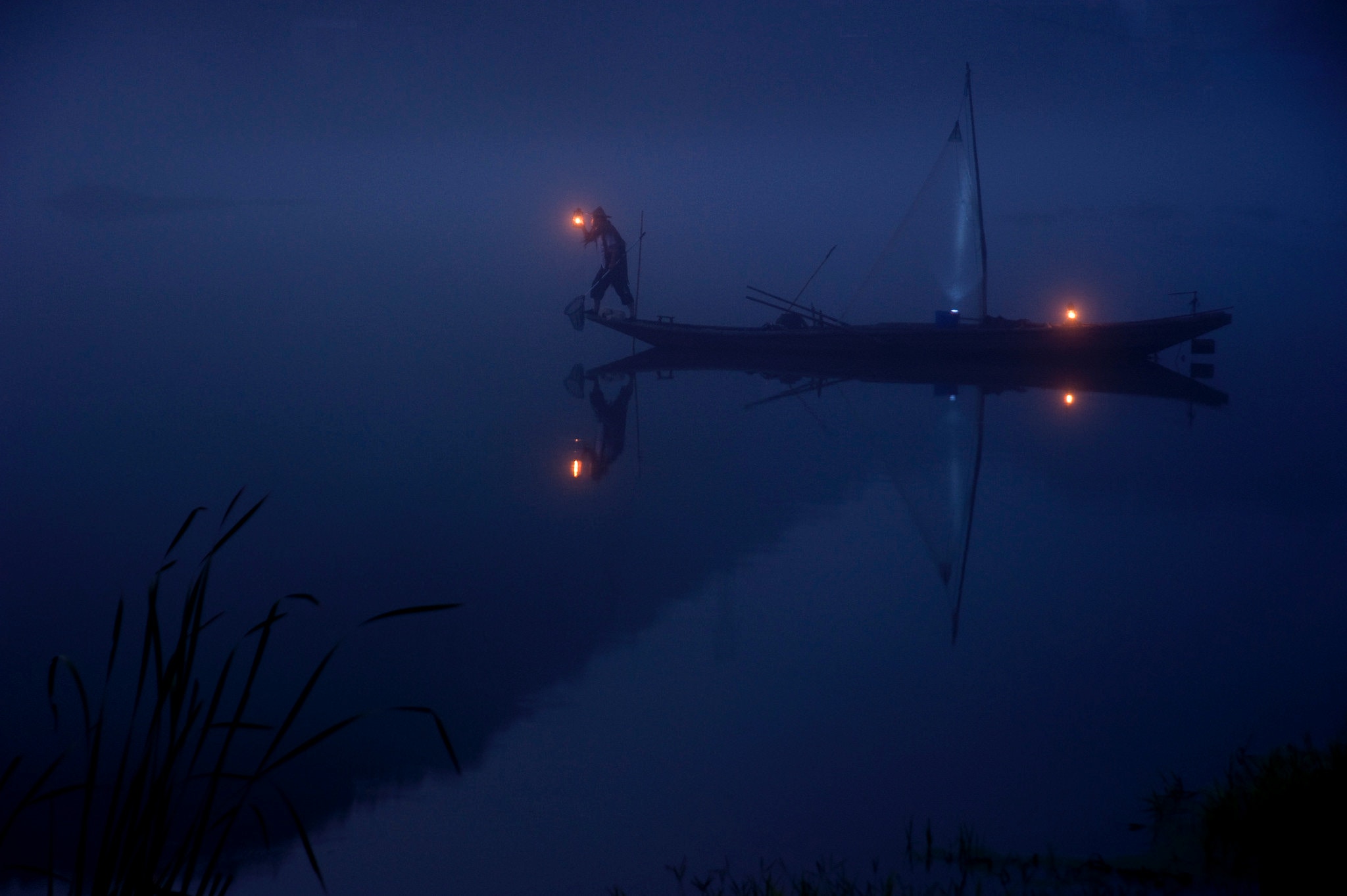 beware
Therefore, beloved, looking forward to these things, be diligent to be found by Him in peace, without spot and blameless; — 2nd Peter 3:14
war
be
diligent
e
in
found
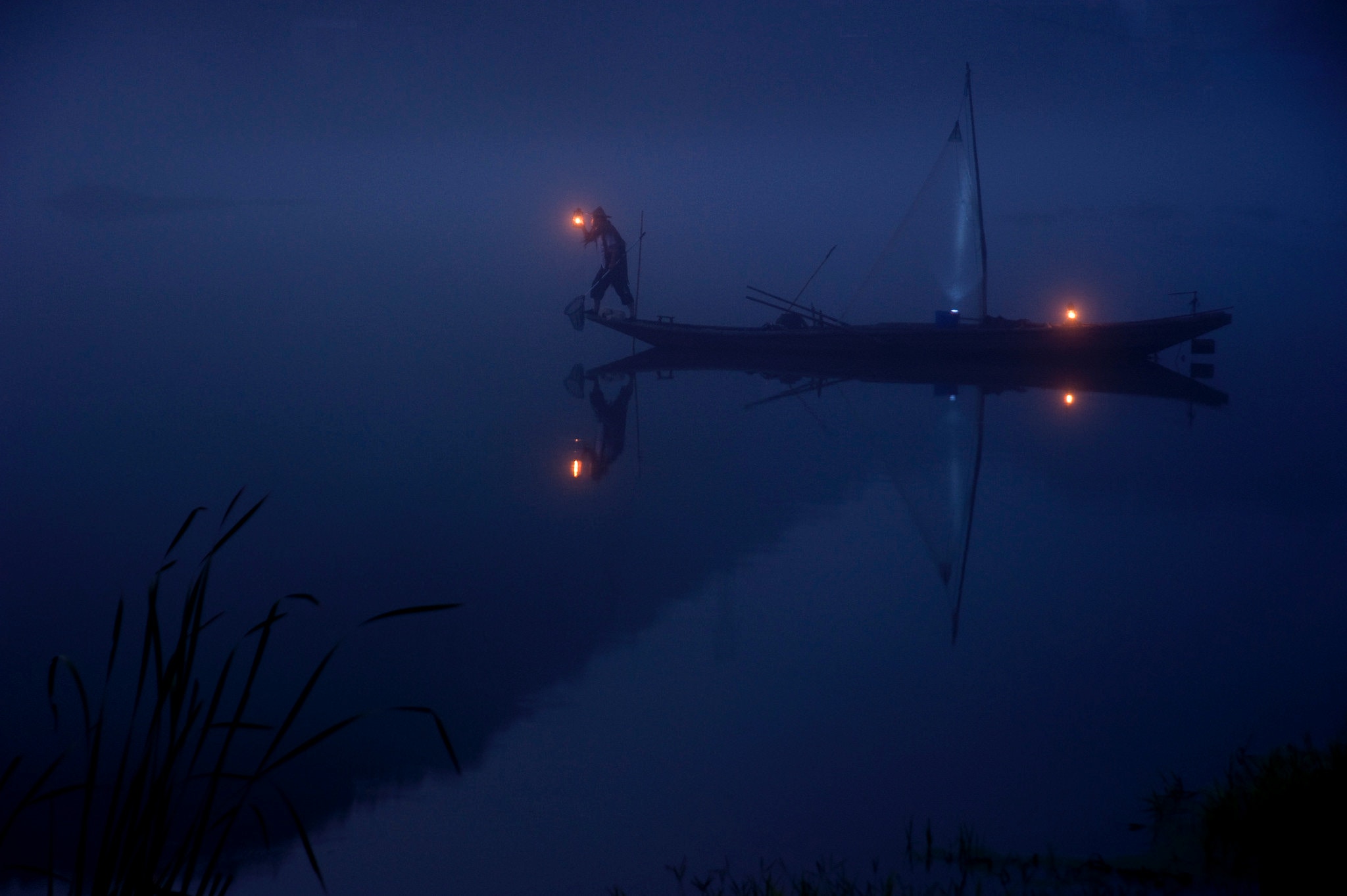 sin
spot
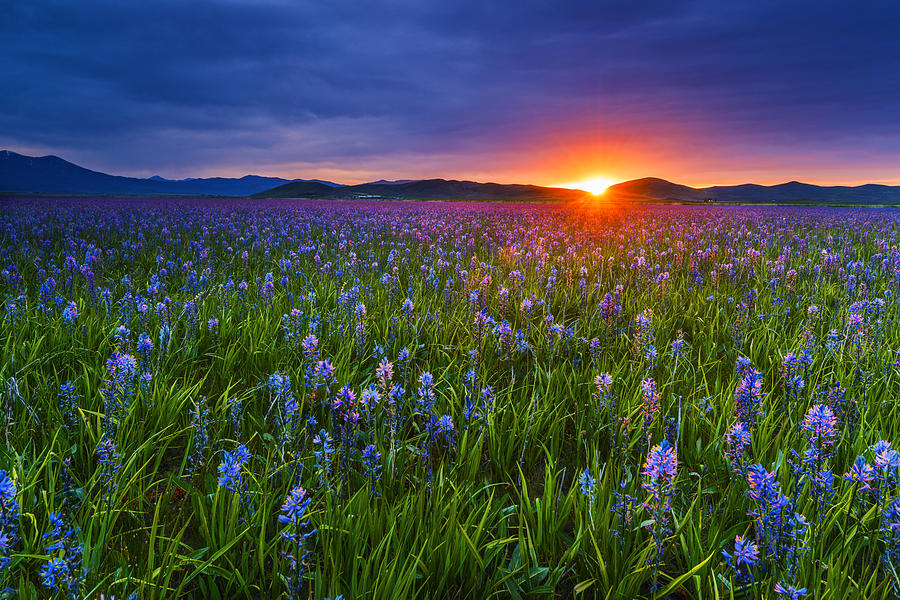 You therefore, beloved, since you know this beforehand, beware lest you also fall from your own steadfastness, being led away with the error of the wicked; but grow in the grace and knowledge of our Lord and Savior Jesus Christ. To Him be the glory both now and forever. Amen. — 2nd Peter 3:17-18
beware
being led away
grow
error of the wicked
X
in
in the grace and knowledge
Lord and Savior Jesus Christ
glory
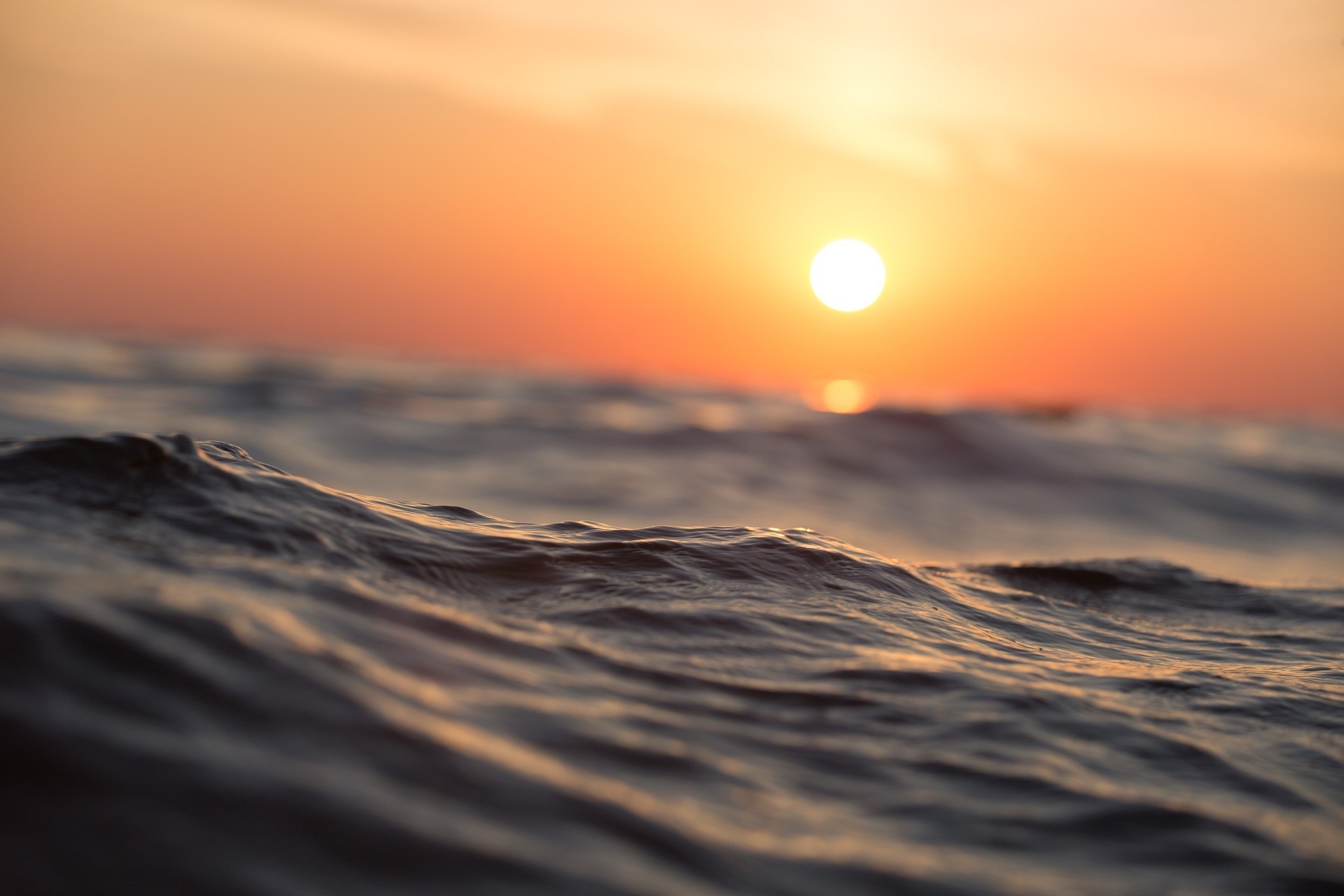 → To please God, one must believe that He is
→ He rewards those that diligently seek Him
→ Faith is hope of what cannot be seen
→ For we walk by faith, not by sight
→ From the heart one believes as confessions save
→ Rightly dividing the word finds God’s approval 
→ Love of God drives a diligent heart to find Him
→ A diligent heart flourishes upon the issues of life
→ Be diligent & forget not but teach what you know
→ Diligence prepares one to live a more secure life
→ Do not lag in diligence, fervent in spirit, serving God
→ Be diligent, not sluggish, with faith and patience
→ Diligently unceasingly add virtues to your character
Diligence is a soul’s heart of peace
[Speaker Notes: Diligence is a soul’s heart of peace]
Please visit http://www.LoveFromGod.comto explore further
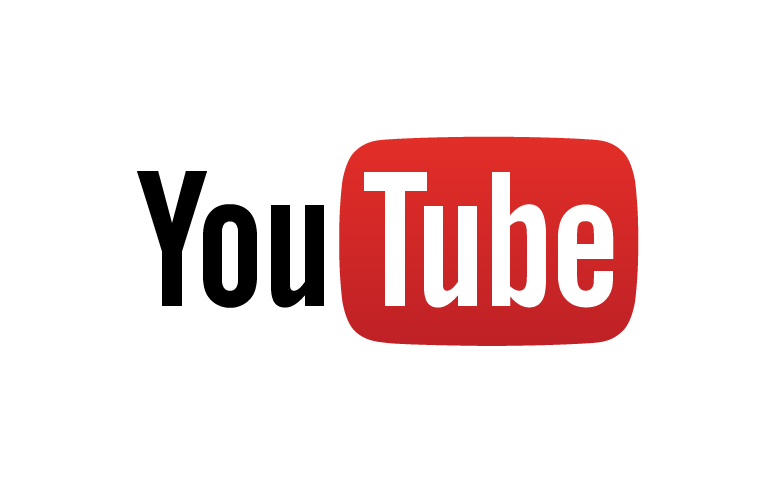 Ronald Bert Channel on
[Speaker Notes: Eternity never ends.]